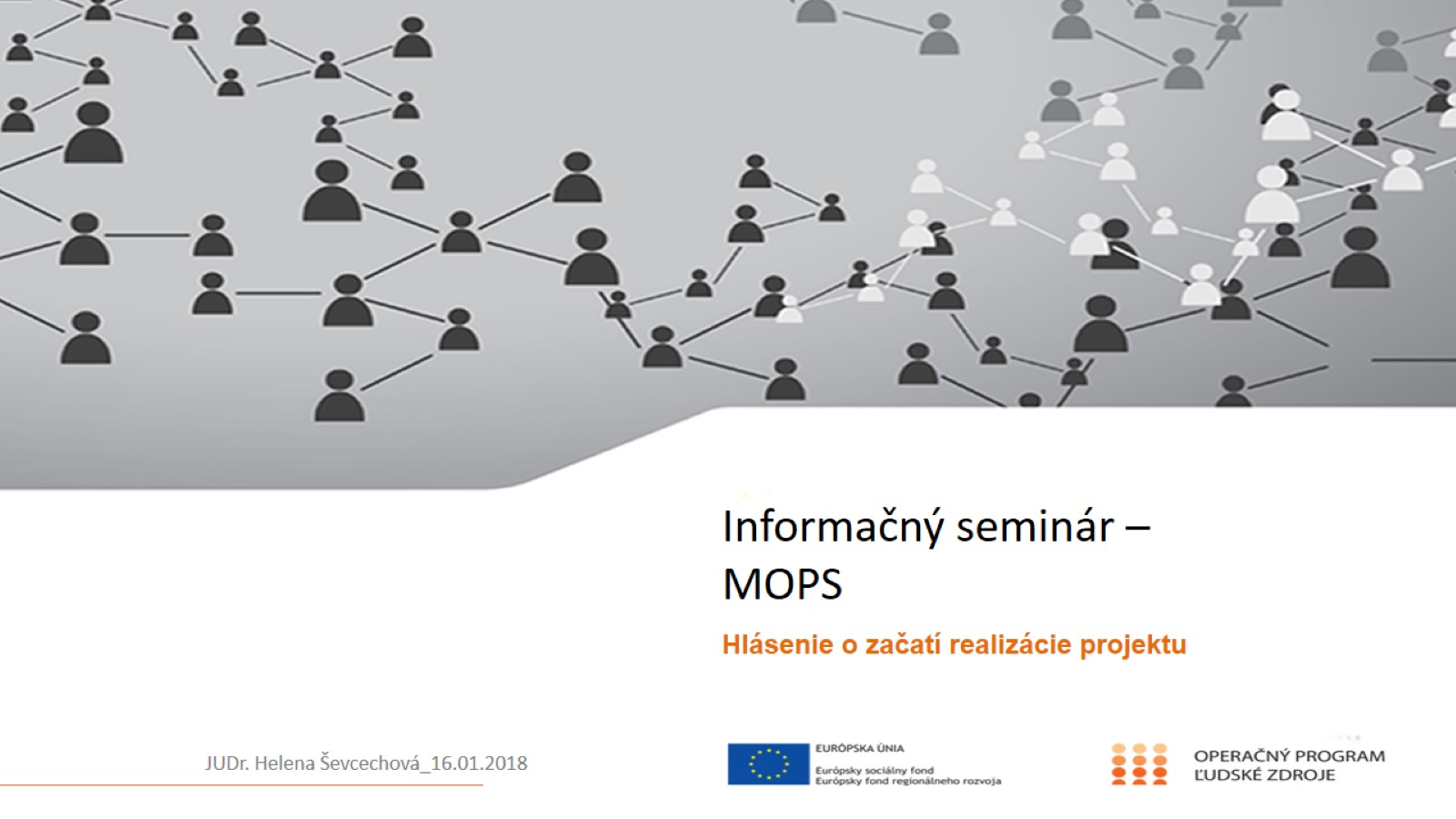 Informačný seminár – MOPS
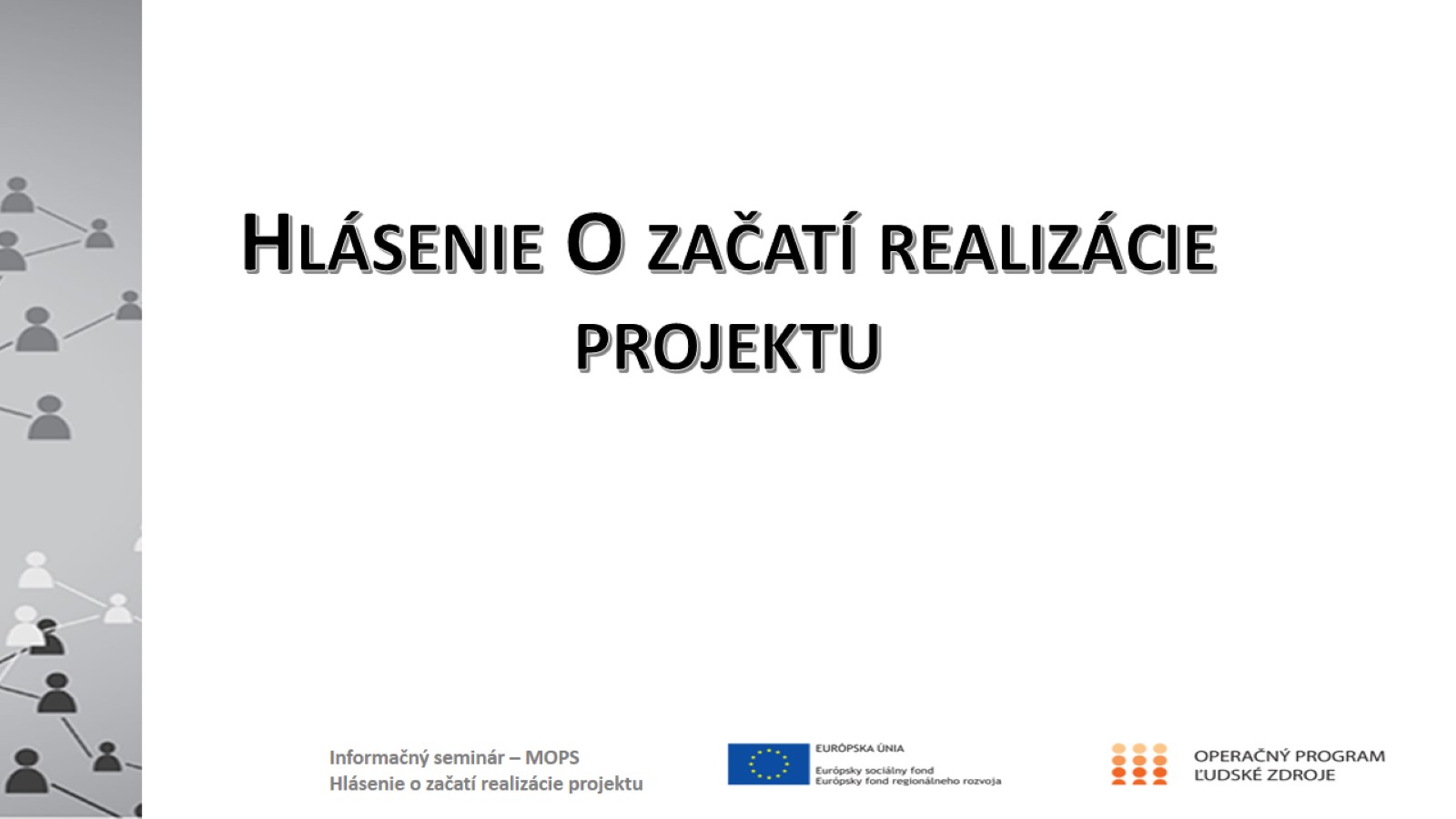 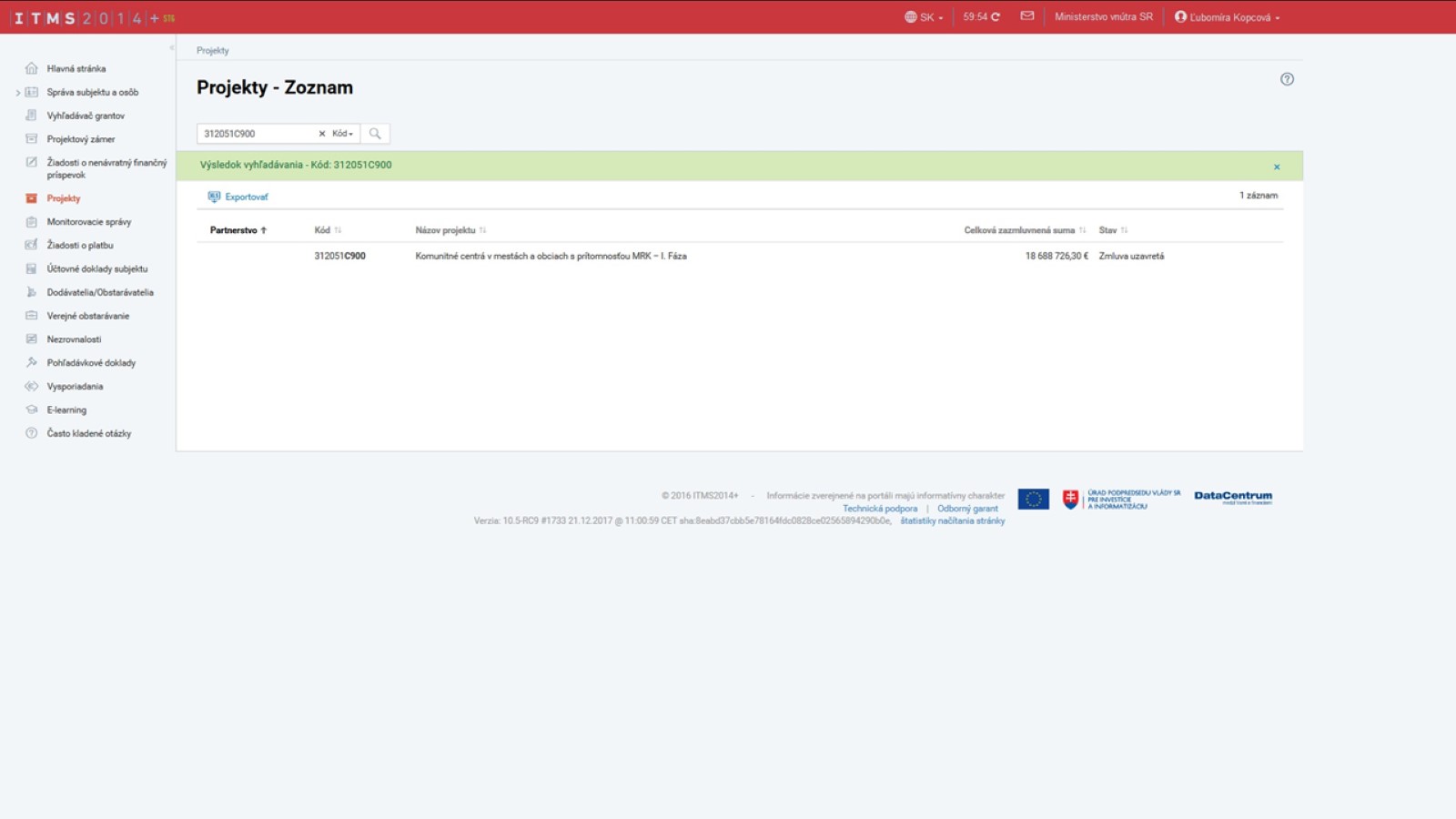 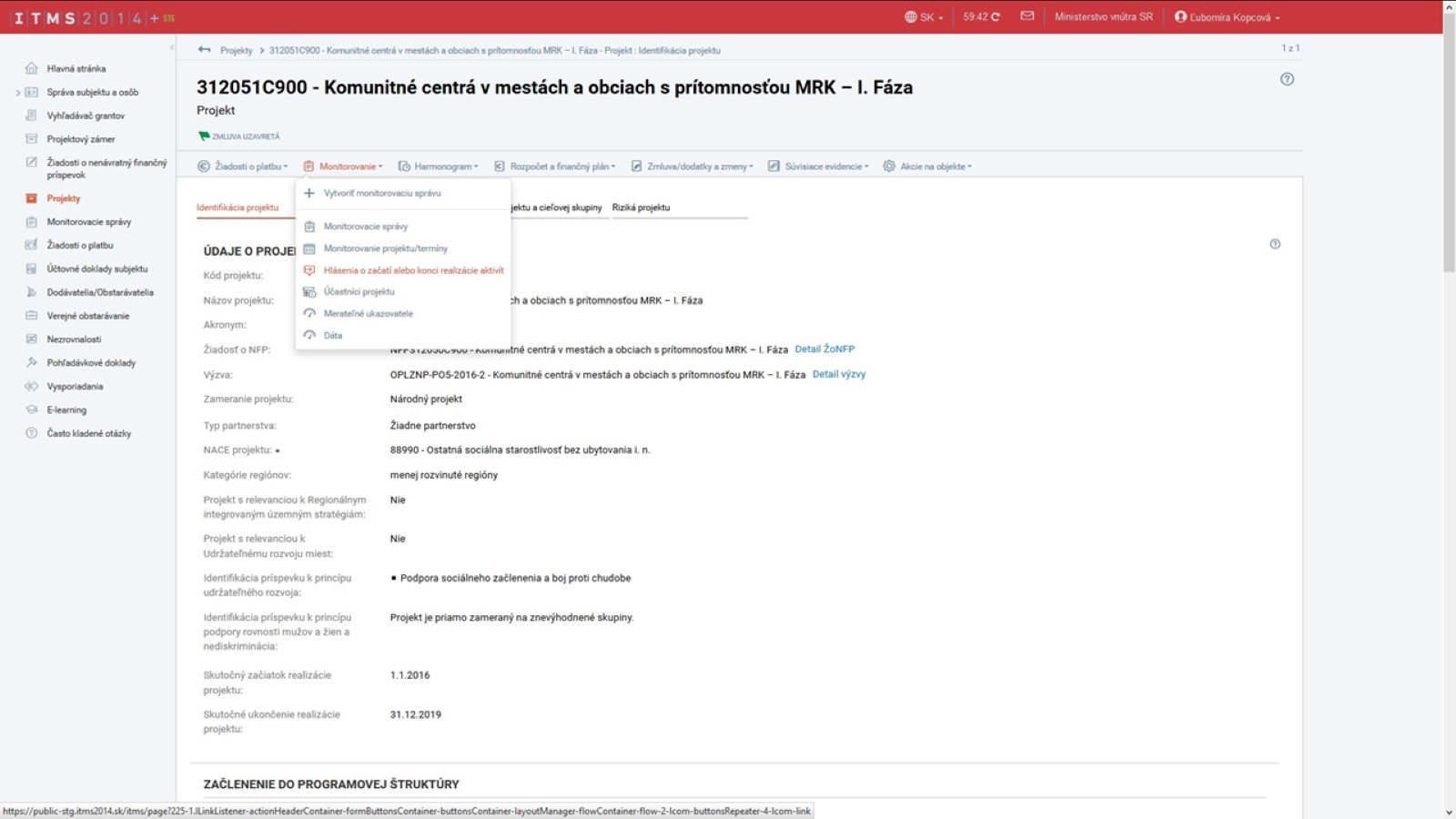 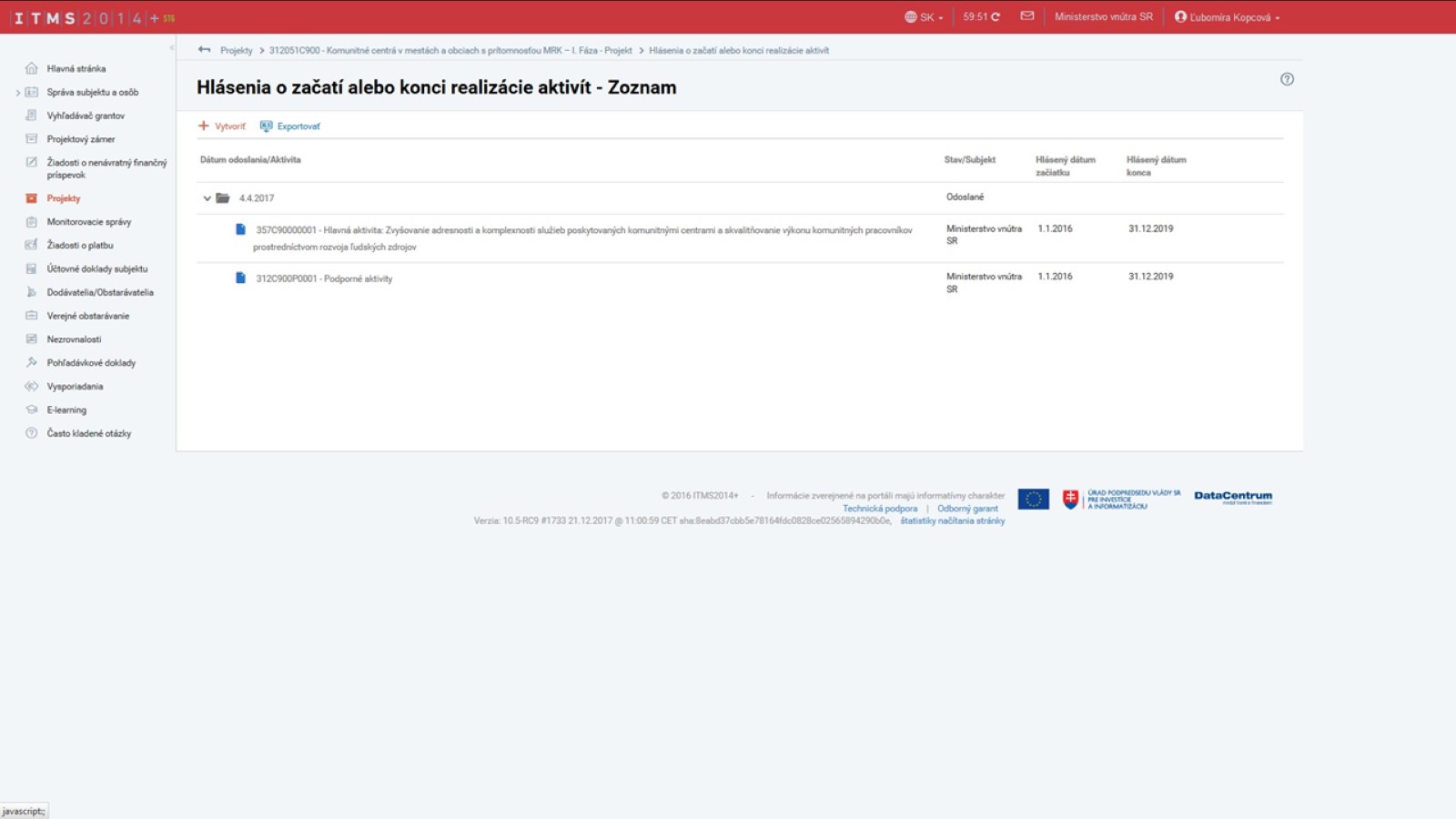 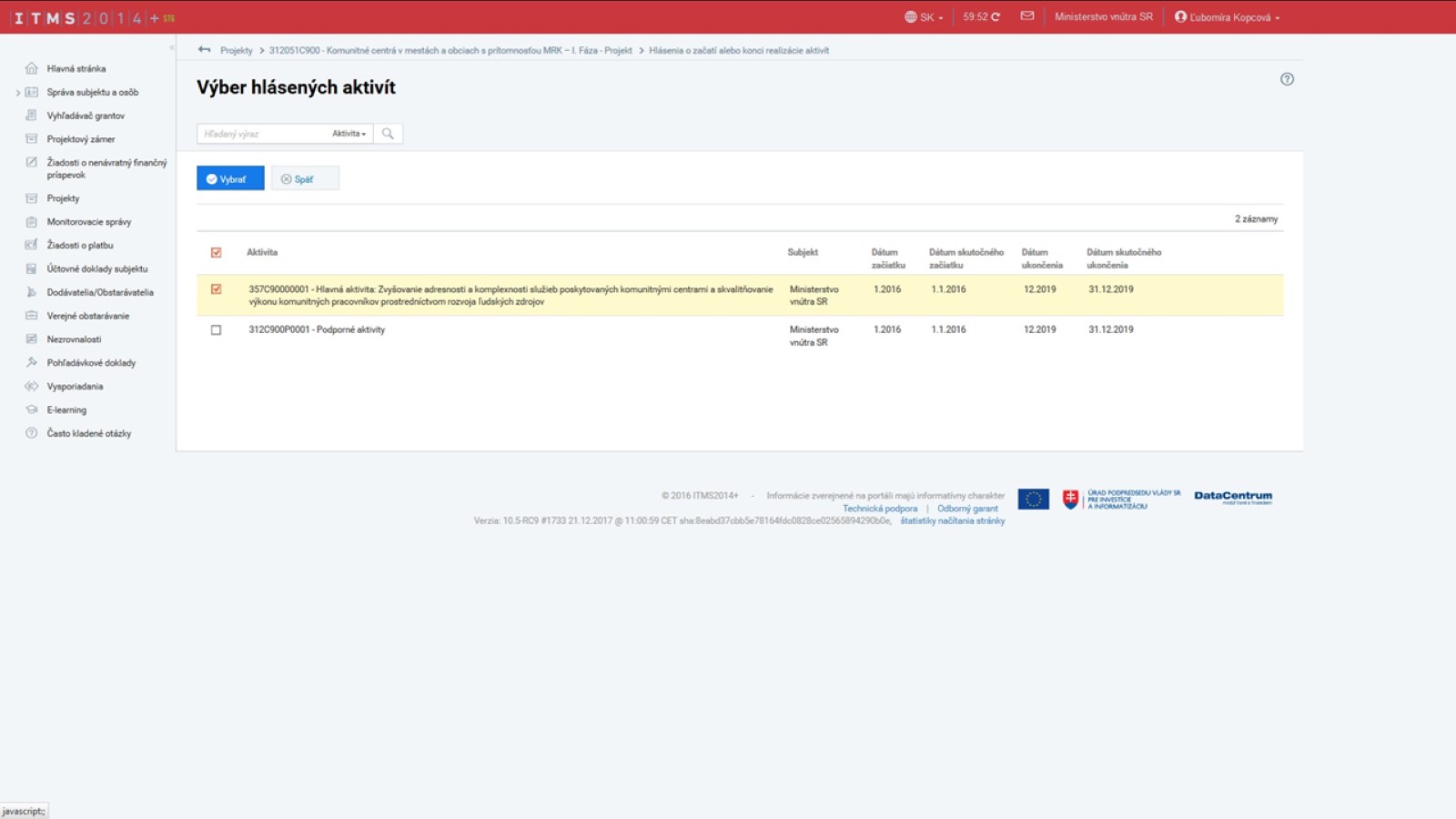 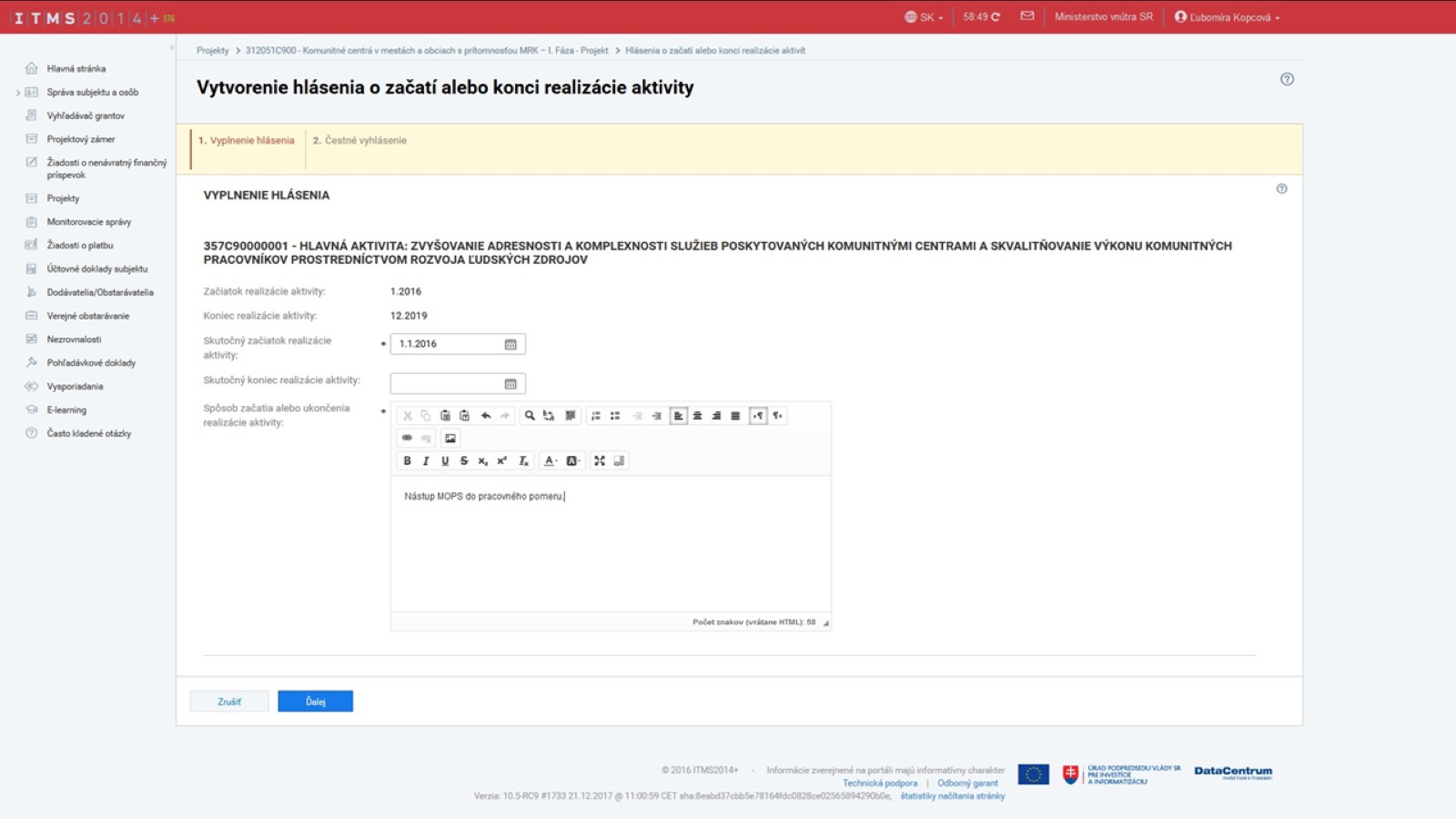 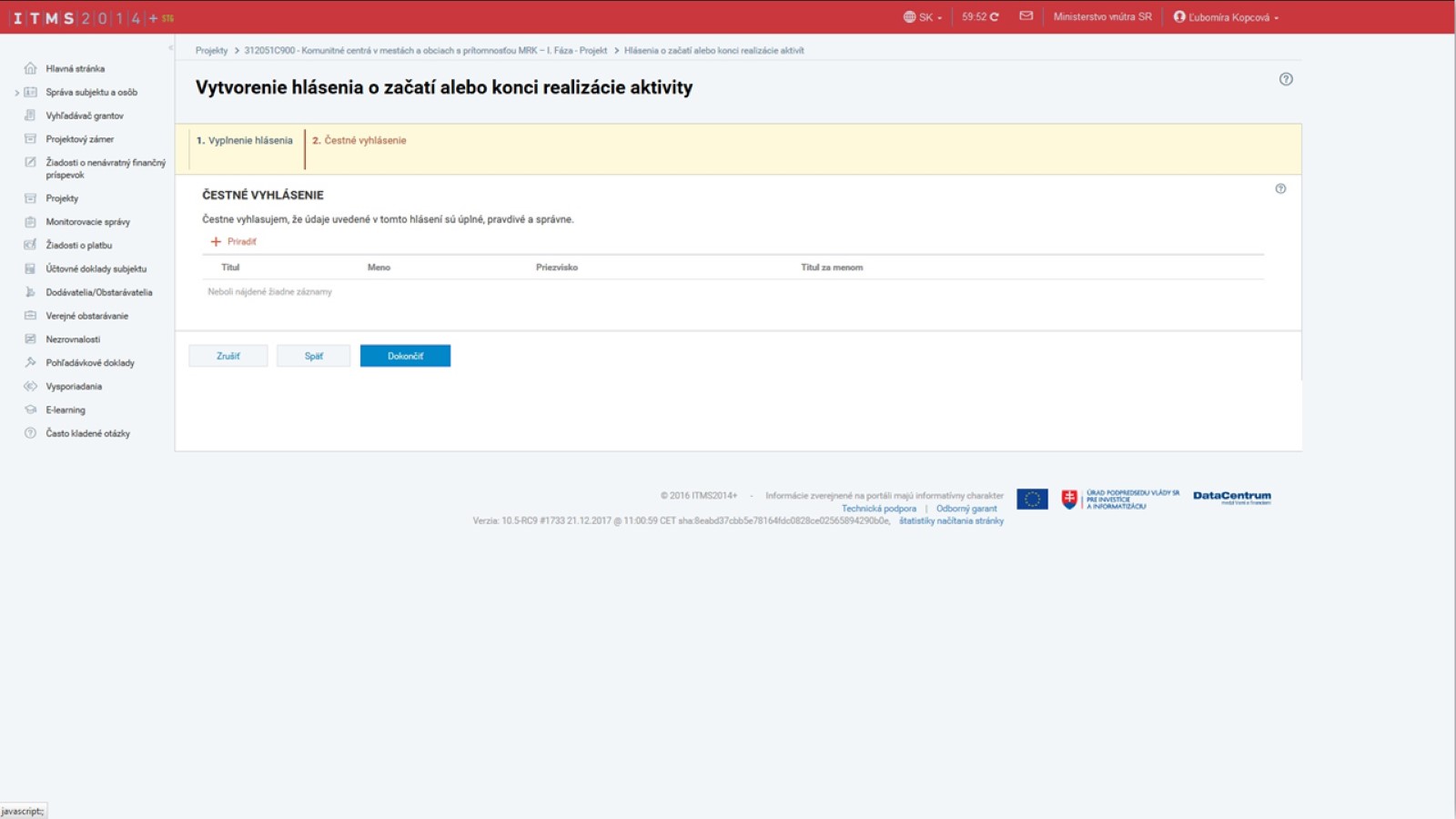 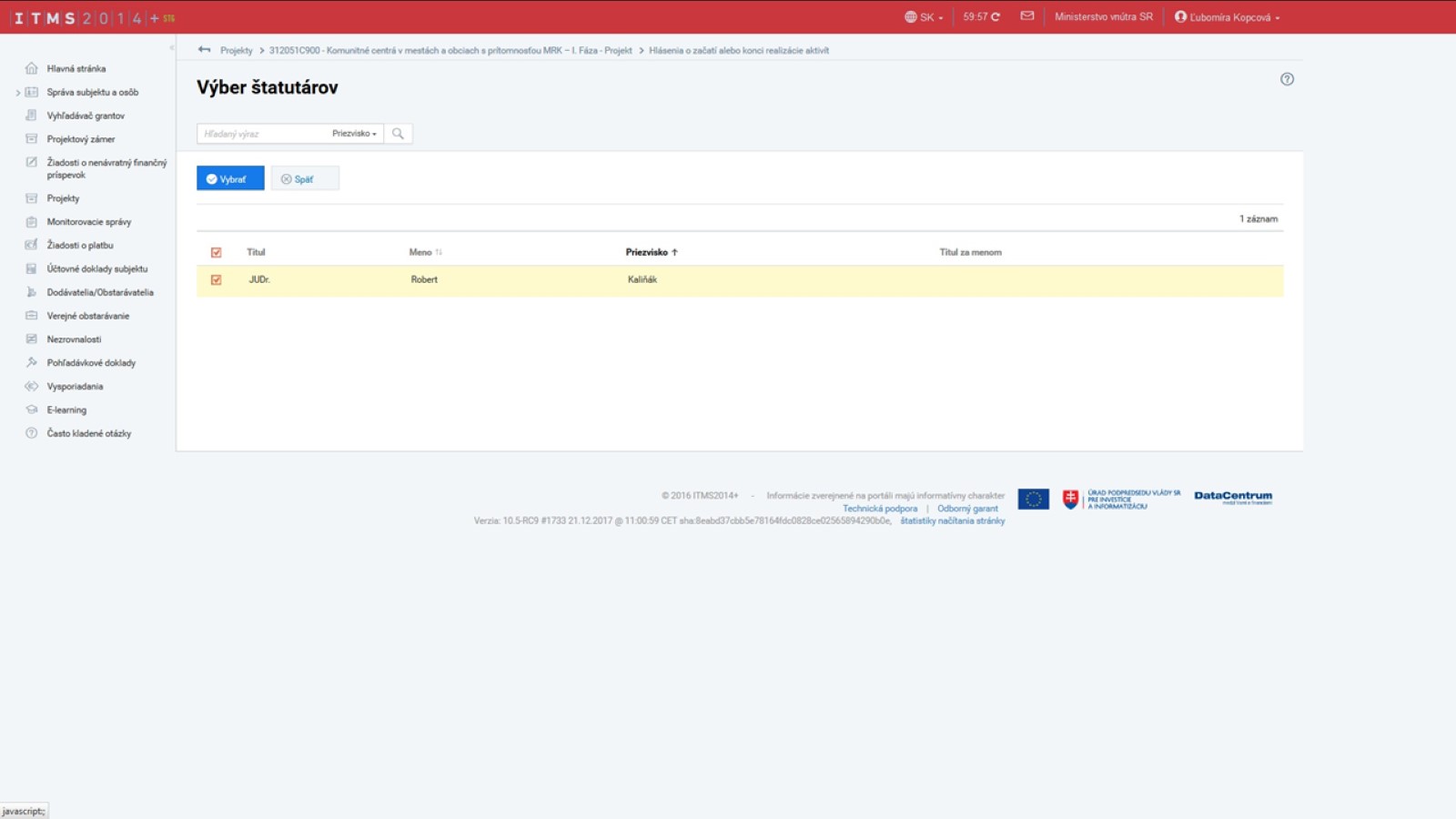 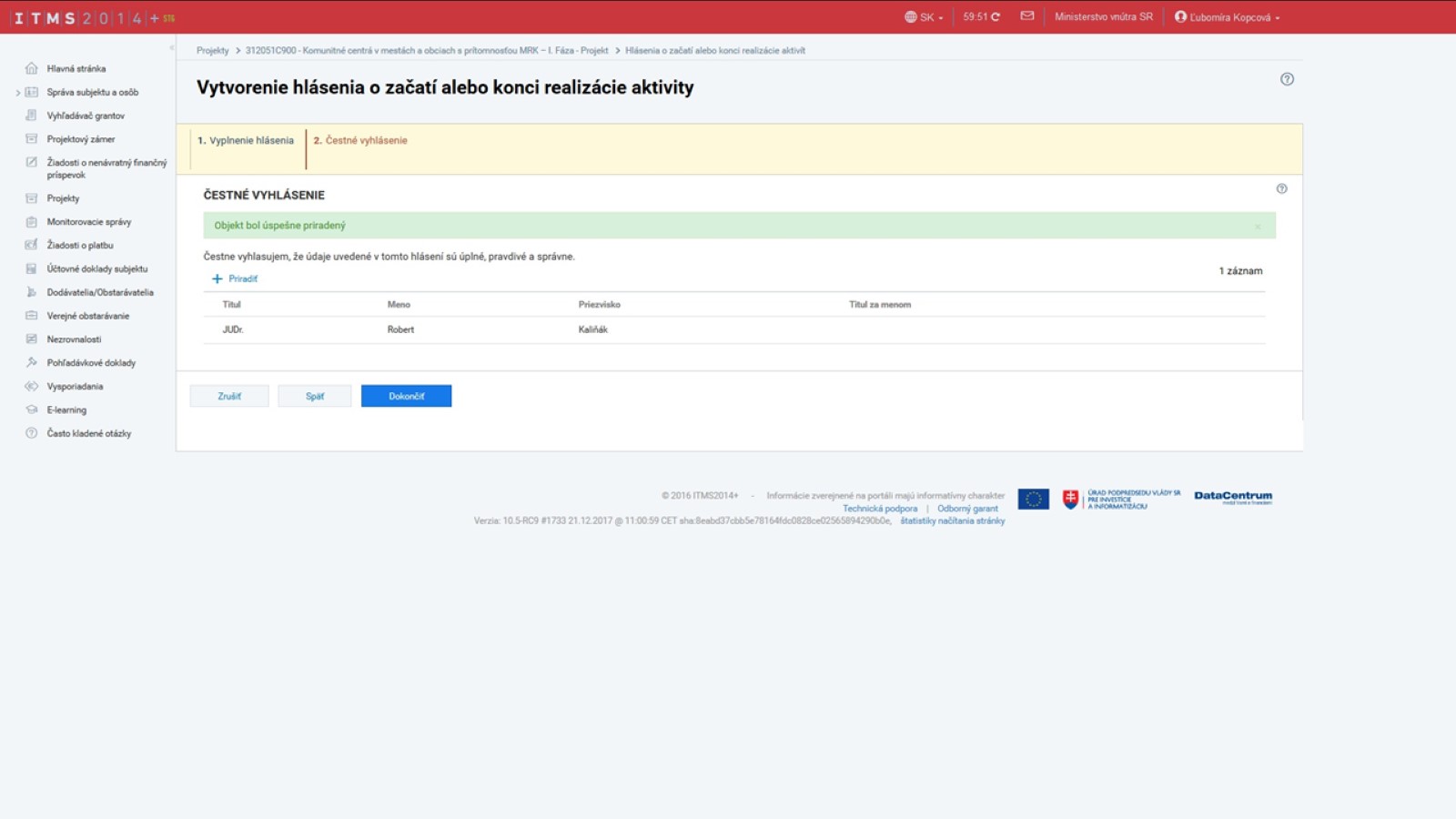 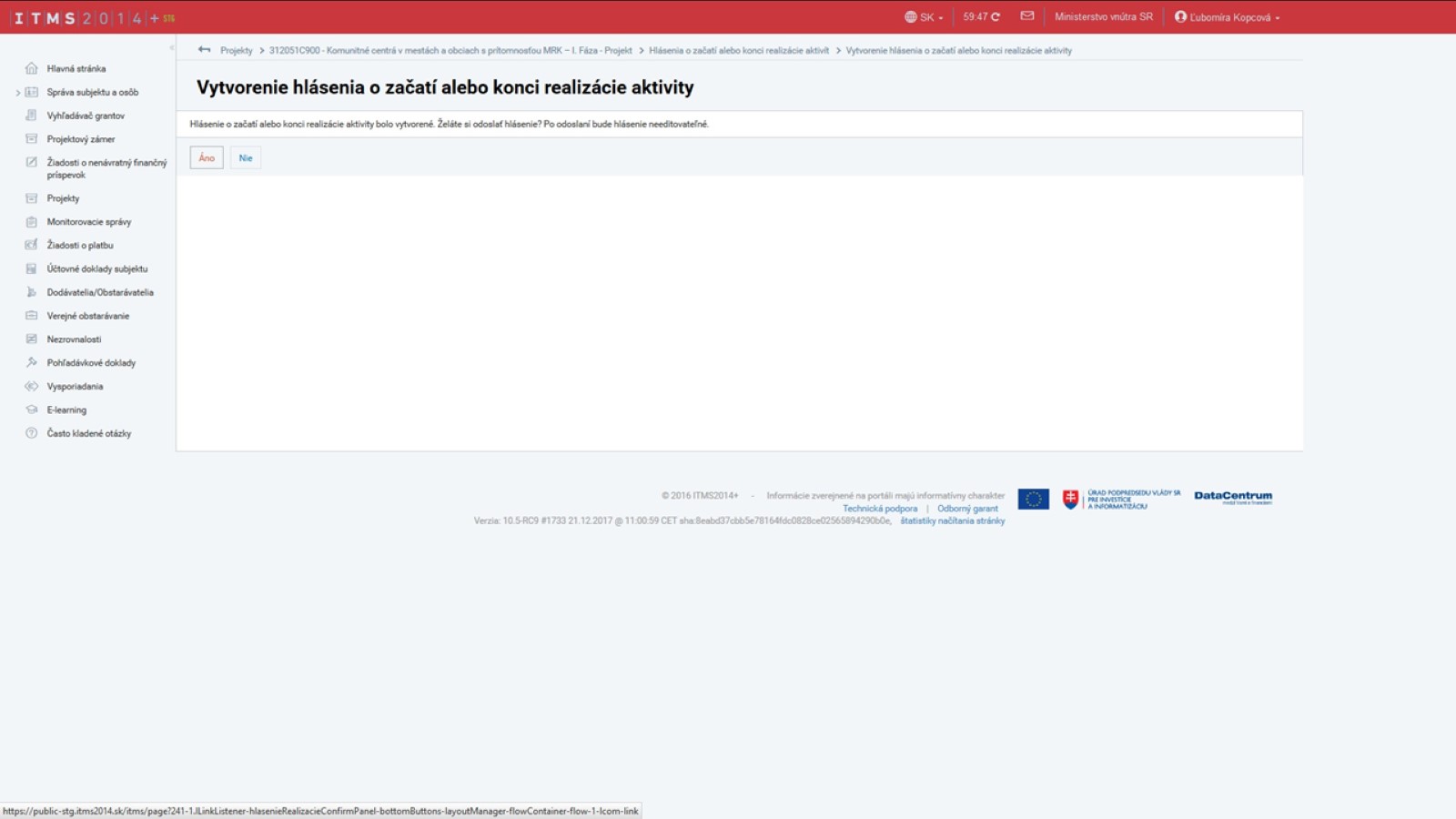 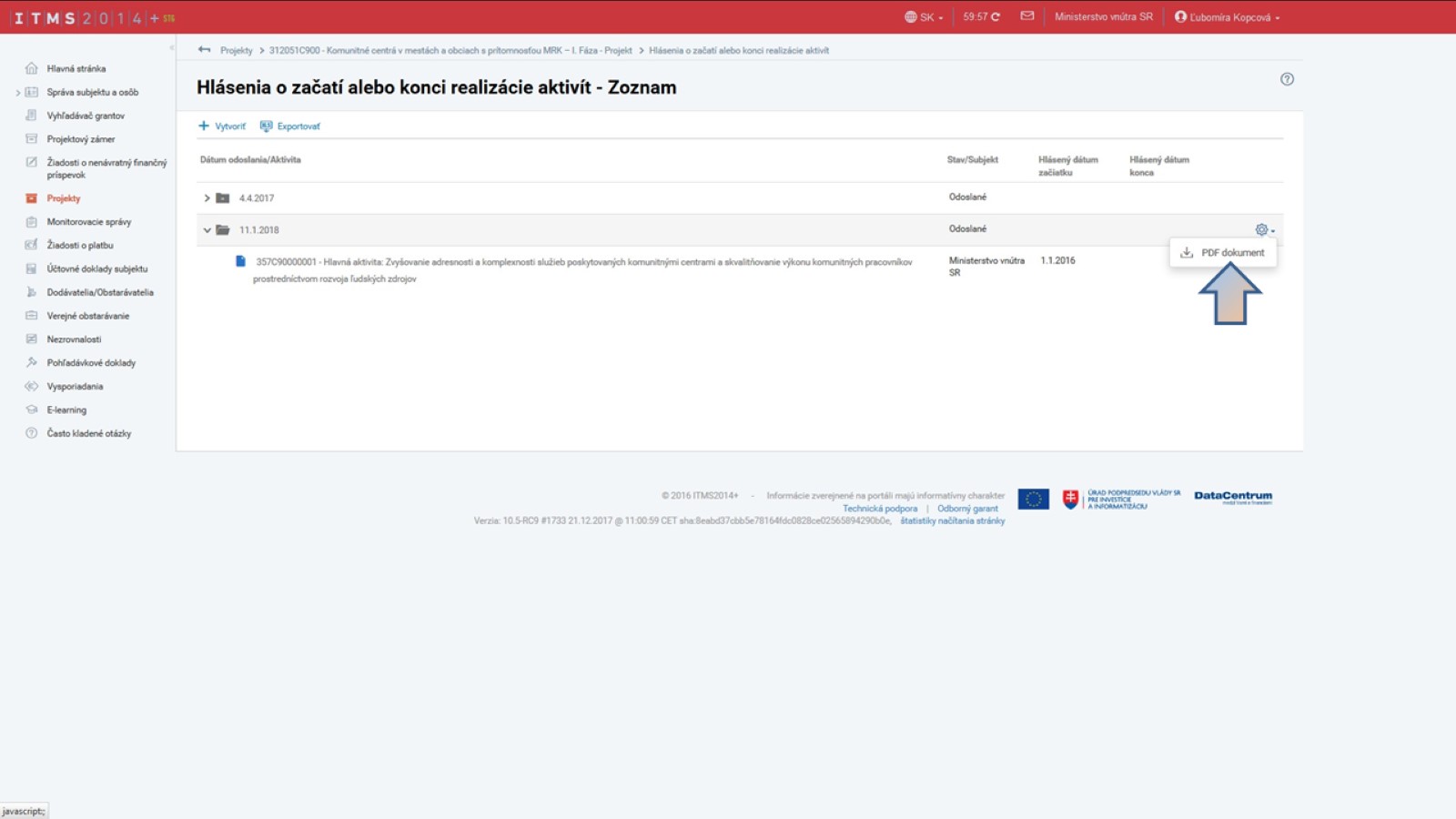 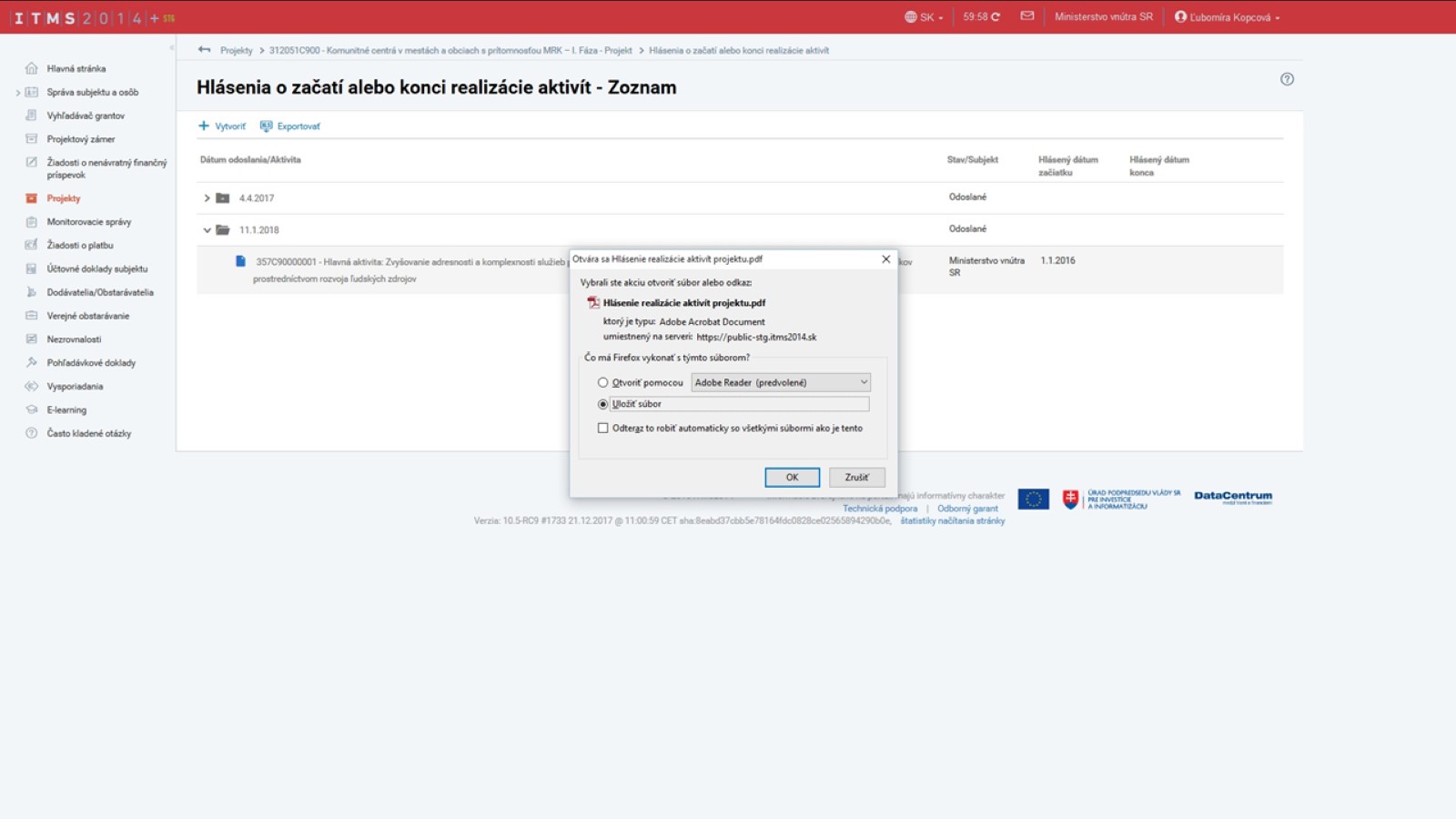